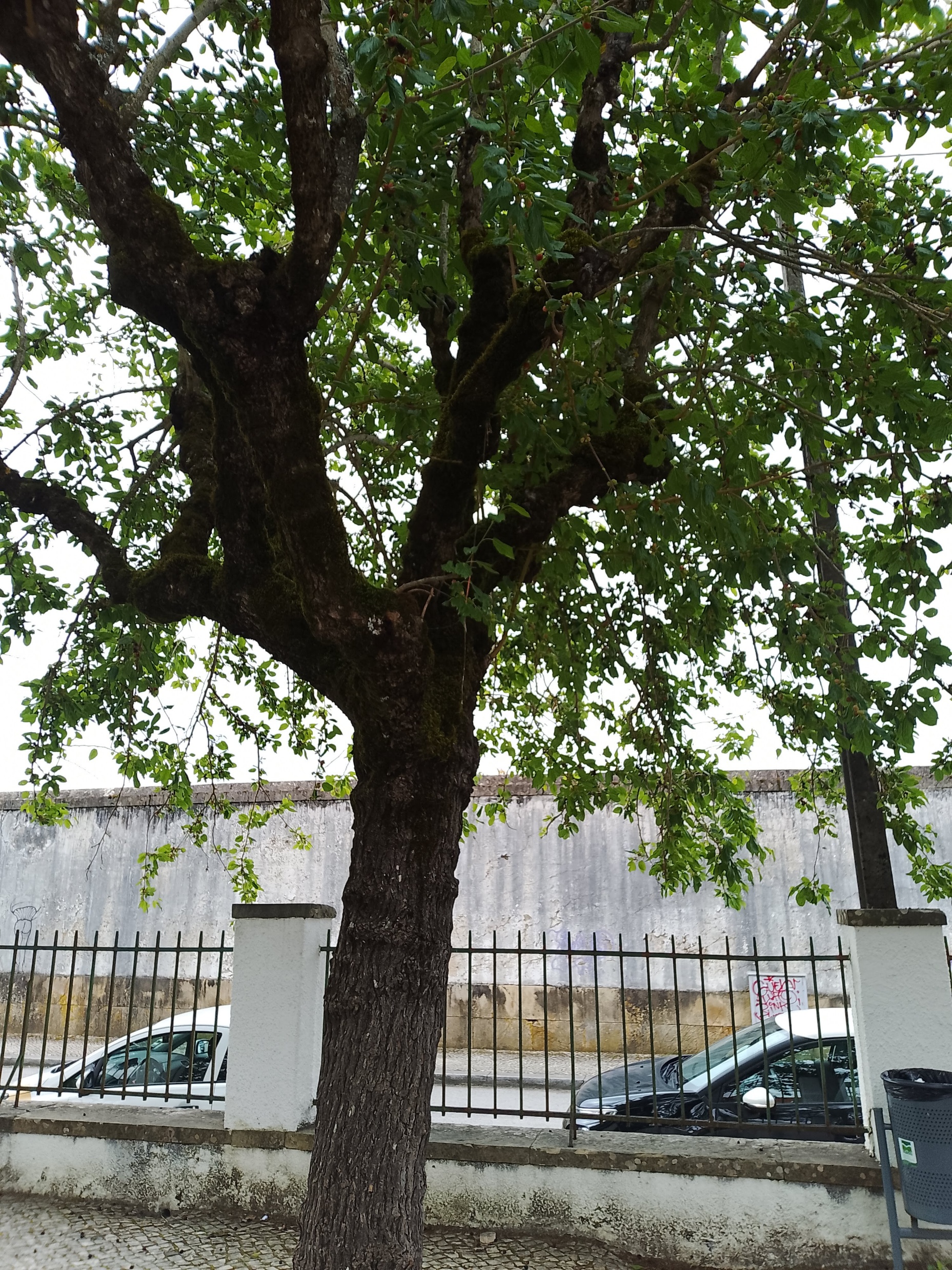 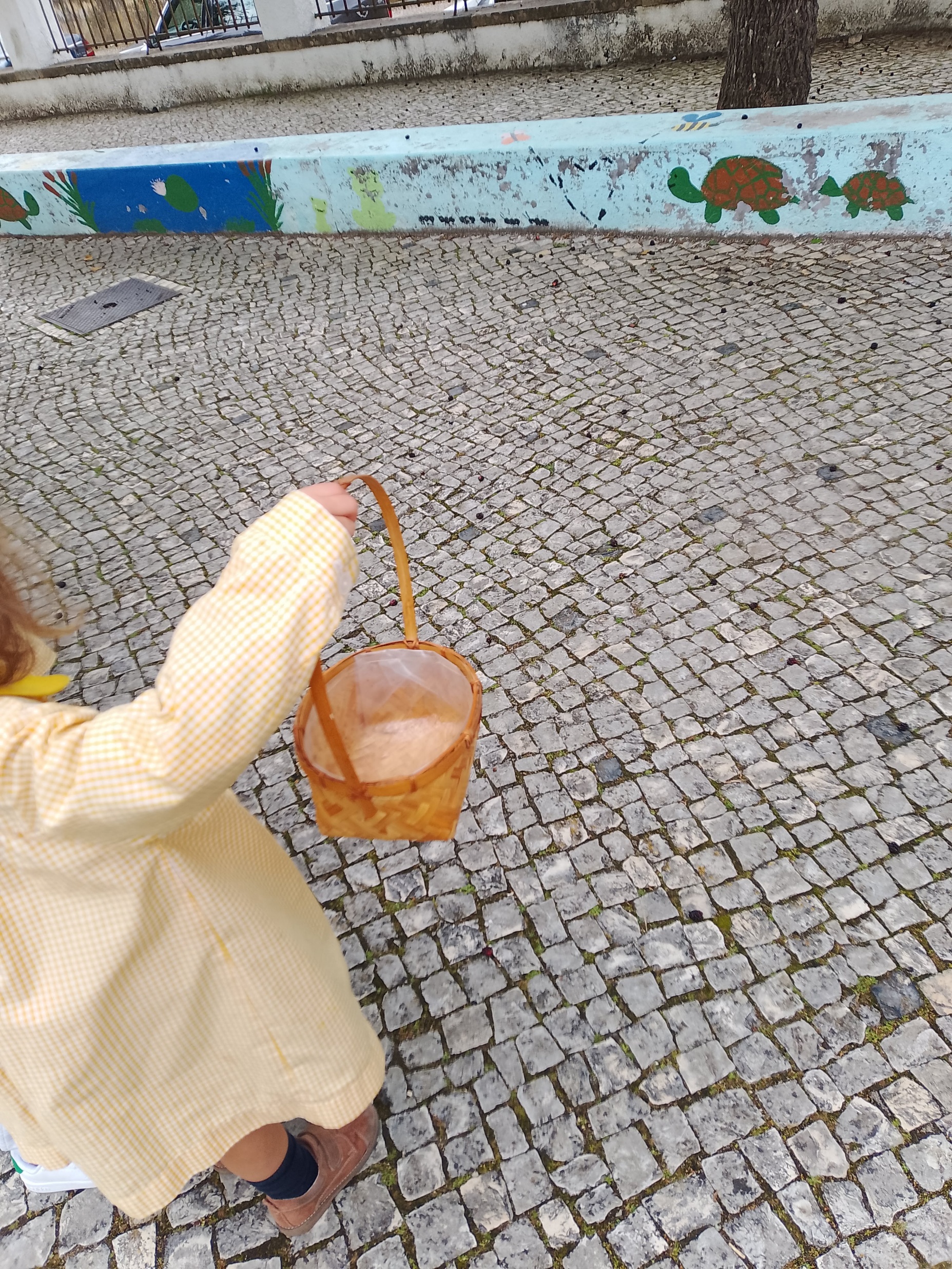 O doce de amora do Bibe Amarelo.
Apanhar as amoras foi muito divertido.
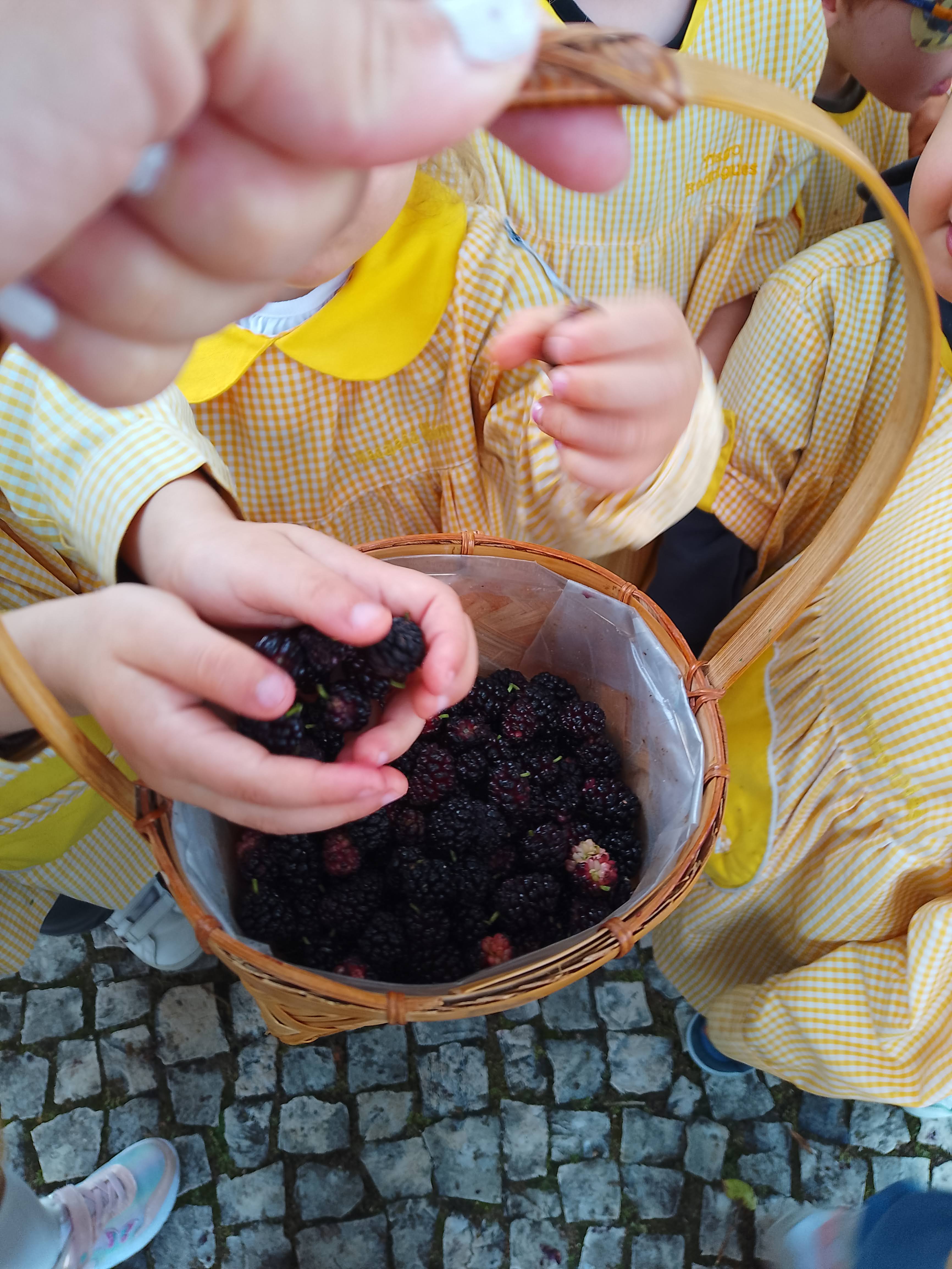 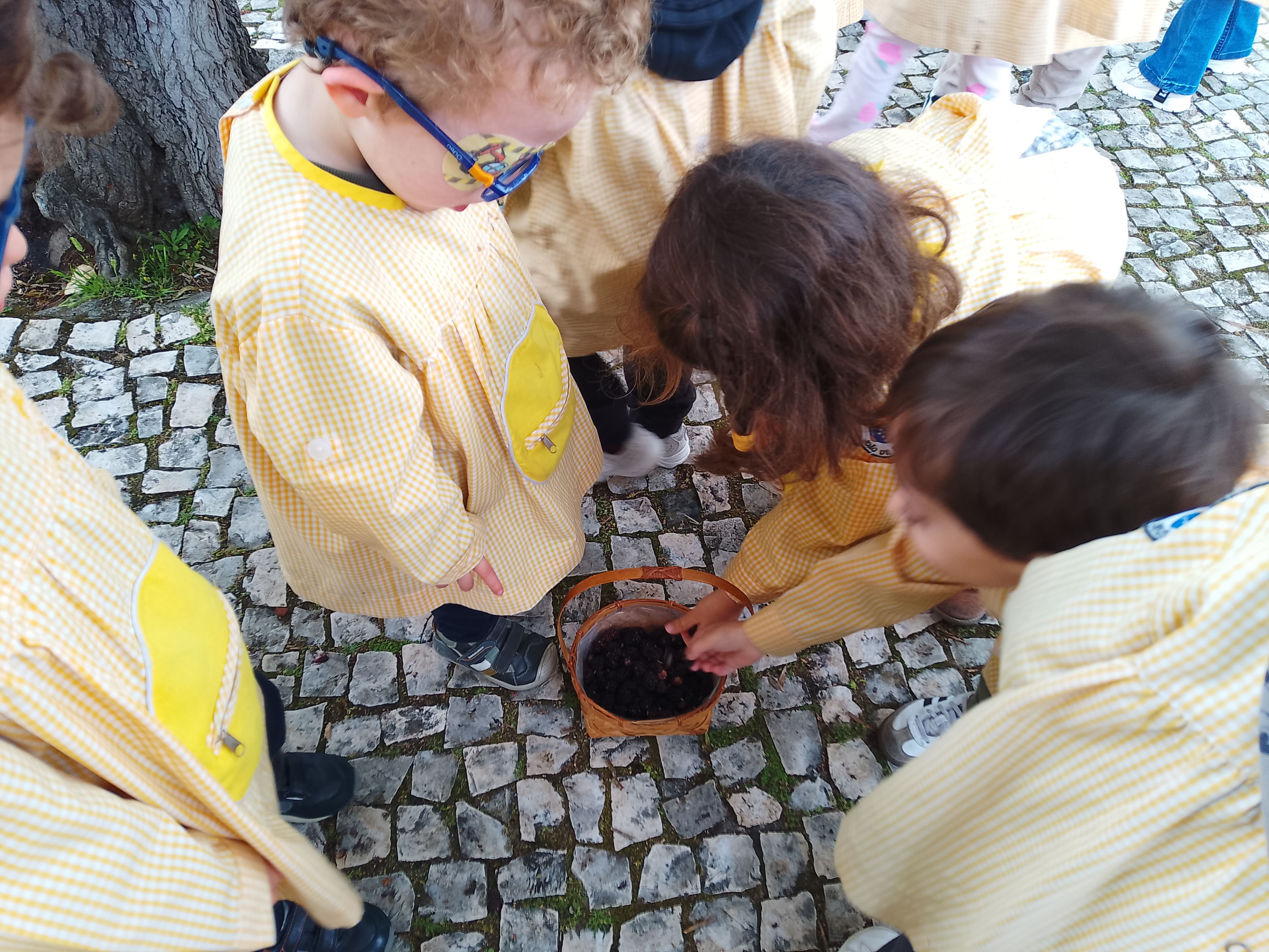 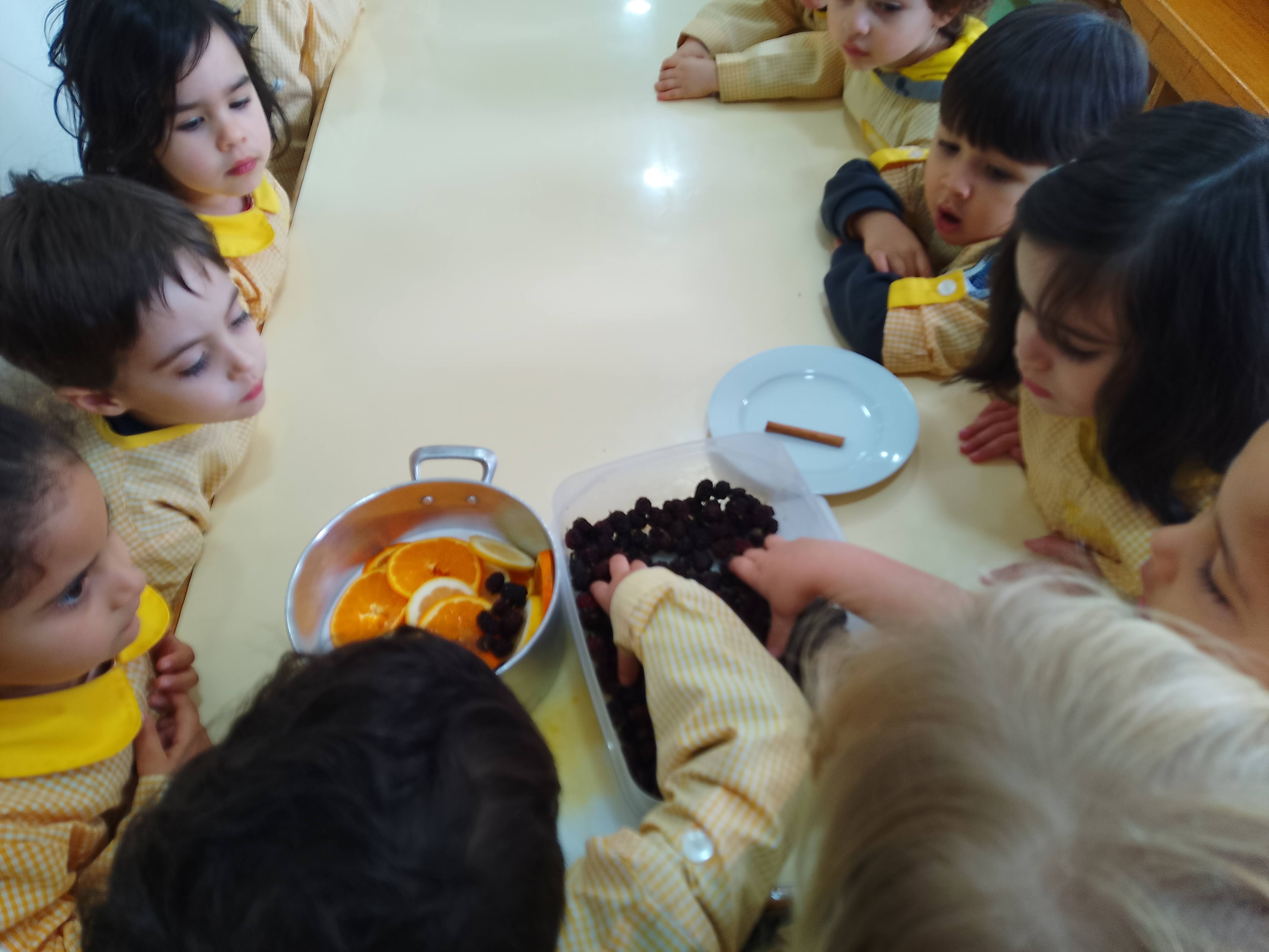 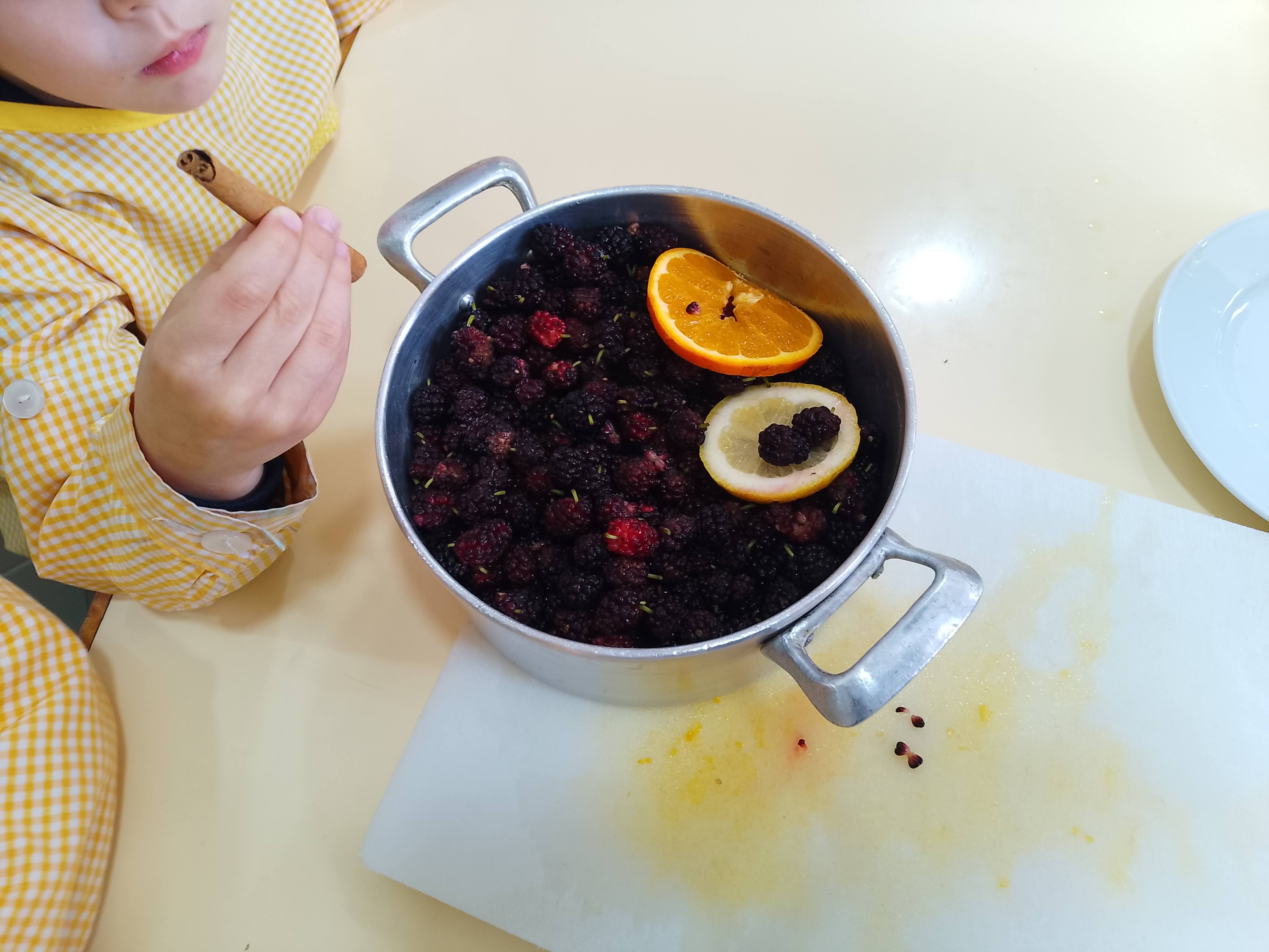 Depois das amoras lavadas, juntamos laranja, limão e um pau de canela.
Foi ao lume com açúcar para ficar mais docinho.
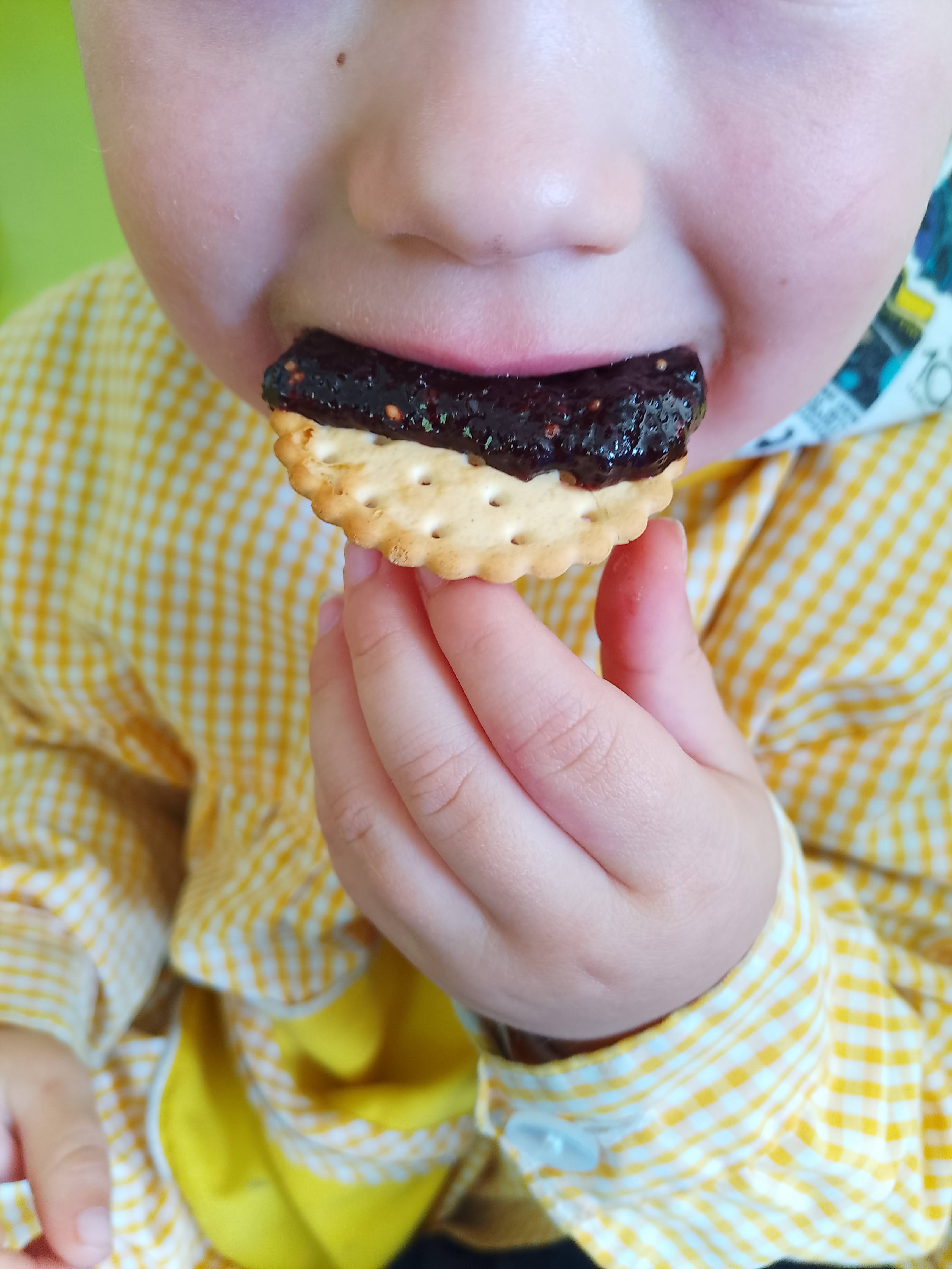 No fim, provamos… 
Estava uma delícia.